平面直角坐标系
WWW.PPT818.COM
文昌广场音乐喷泉在文昌路南边
50米,
汶河路东边30米。
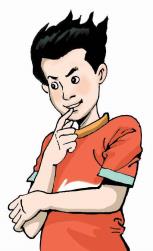 汶河路
万家福
文昌路
文昌路
汶河路
国际金鹰
音乐喷泉
导入新知
音乐喷泉
这样就形成了一个平面直角坐标系。
y
30
20
文昌路
10
x
o
40
-40
-30
-20
10
30
50
-10
20
-10
汶河路
-20
-30
-40
-50
-60
y
新知一：什么是平面直角坐标系
音乐喷泉
20
10
x
o
-20
10
-10
20
30
平面上有公共原点且互相垂直
的2条数轴构成平面直角坐标系，   
简称直角坐标系。
-10
-20
-30
-40
-50
水平方向的数轴称为x轴或横轴。
竖直方向的数轴称为y轴或纵轴。                
（它们统称坐标轴）
公共原点O称为坐标原点。
3
2
1
●
A
C
E
F
●
●
●
1
2
3
-1
-2
0
-1
-2
-3
●
●
B
D
新知二：X轴、Y轴把平面分成几部分？它们分别叫什么？
Y
第二象限
第一象限
注意：
坐标轴上的点不
  属于任何象限.
X
第三象限
第四象限
y
纵轴
5
4
3
2
1
0
-4
-3
-2
-1
1
2
3
4
5
x
横轴
-1
-2
-3
-4
A的横坐标为4
A的纵坐标为2
有序数对(4, 2)就叫做A的坐标
记作：（4,2）
A
·
·
（-4,1）
B
沙场练兵
y
纵轴
(-2,3)
-4
-3
-2
-1
1
2
3
4
5
x
横轴
(-4,-1)
(2,-2)
在直角坐标系中，说出下列各点的坐标：
在平面直角坐标系内任意一点
都可以用一组有序数对来表示
5
4
(4,3)
A
D
·
·
3
2
1
0
·
-1
C
·
-2
B
-3
-4
已知点的位置，
怎样确定点的坐标
b
a
如何确定点Ｐ坐标呢？
方法：先向横轴作垂线，
垂足对应的数就是点的横坐标。
再向纵轴作垂线，
垂足对应的数就是点的纵坐标。
横坐标
y
（a,b）
Ｐ
1
纵坐标
o
-1
1
x
-1
已知点的坐标，
怎样确定点的位置
Ｑ的坐标为（m，n），如何确定Ｑ的位置呢？
y
1、过在x轴上表示m的
点作x轴的垂线2、过y轴上表示n的点
作y轴的垂线    3、两线的交点即为点Ｑ。
Ｑ
n
1
o
m
x
-1
1
-1
3
A
2
●
1
●
1
2
3
-1
-2
0
-1
D
-2
●
-3
●
沙场练兵： 将下列各
点在坐标系中表示
出来.
Y
B
A（3 , 2）
B（-1,1）
X
C（-2,-3）
D（0，-2）
C
合作探究1
在y轴上的点，
横坐标等于0.
坐标轴上点有何特征？
在x轴上的点，
纵坐标等于0.
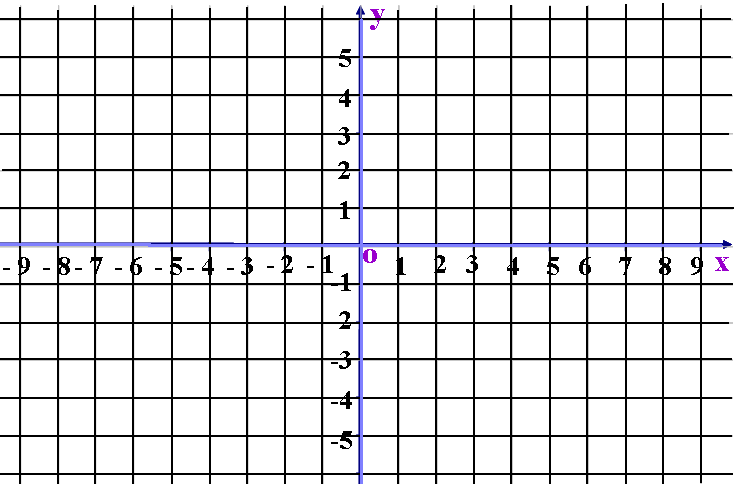 P
（0，5）
M
N
(7,0)
（-4，0）
（3，0）
（0，0）
Q
（0，-4）
合作探究2
各象限内的点的坐标有何特征？
y
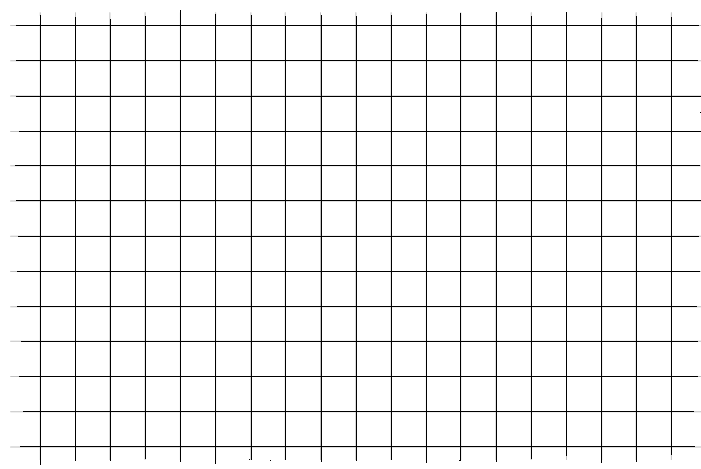 5
（-，+）
（+，+）
(-2,3)
4
C
B
(5,3)
3
(-7,2)
F
A
(3,2)
2
1
o
x
-2
-1
2
3
-9
-8
-7
-6
-5
-4
-3
1
4
5
6
7
8
9
-1
-2
（-，-）
（+，-）
-3
(5,-4)
E
G
(-5,-4)
-4
H
D
(-7,-5)
-5
(3,-5)
典型例题
例1、已知P点坐标为（a-1，a-5）
    ①点P在x轴上，则a=        ；
    

    
    ②点P在y轴上，则a=       ；
    ③若a=-3 ，则P在第     象限内；
    ④若a=3，则点P在第     象限内.
5
∵点P在X轴上   

∴点P纵坐标为0 即a-5=0
∴a=5
1
3
4
(-4，3)
(-2,3)
（-5，0）
（-1，0）
（-３，0）
2、在平面直角坐标系中描出下列各组点用线段依次连接起来：
(-5,0),(-4,3),(-3,0),(-2,3),(-1,0).
y
5
4
4
例解（1）.
3
2
1
-5
-4
-1
2
-3
-2
3
0
1
x
-1
-2
-3
-4
-5
0
-4
-3
-2
-1
1
2
3
4
5
5
4
3
2
1
-1
B
A
-2
-3
-4
C
典型例题：例2、如图，（1）写出点A,B,C的坐标；                    （2）求△ABC的面积。
(2,0)
(-1,0)
D
∟
∟
E
（3，-4）
课堂小结
丰收园
通过本堂课的学习
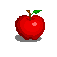 我学会了… …
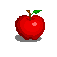 我体会到… …
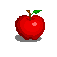 我感到困惑的是… …
本节小结
本节课我们学习了平面直角坐标系。学习本节我们要掌握以下三方面的知识内容：
1、能够正确画出直角坐标系。
2、能在直角坐标系中，根据坐标找出点，由点求出坐标。坐标平面内的点和有序实数对是一一对应的。
3、掌握象限点、x轴及y轴上点的坐标的特征：
     第一象限：（＋，＋）第二象限：（－，＋）
     第三象限：（－，－）第四象限：（＋，－）
      x轴上的点的纵坐标为0，表示为（x，0）
      y轴上的点的横坐标为0，表示为（0，y）